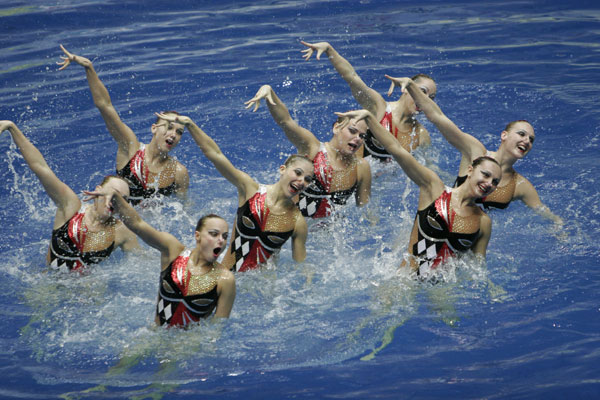 СИНХРОННОЕ
ПЛАВАНИЕ
РОССИЙСКАЯ КОМАНДА ПО СИНХРОННОМУ ПЛАВАНИЮ - СИЛЬНЕЙШАЯ В МИРЕ:1997 год, Китай - Кубок мира - 1 место (соло, дуэт, группа)1998 год, Австралия - Чемпионат мира - 1 место (соло, дуэт, группа)1999 год, Корея - Кубок мира - 1 место (соло, дуэт, группа)2000 год, Австралия-Сидней - Олимпийские игры - (дуэт, группа)2001 год, Япония-Фукуока - Чемпионат мира - 1 место (соло, группа), - 2 место (дуэт)2002 год, Швейцария-Цюрих - Кубок мира - 1 место (дуэт, группа), 2 место (соло)2003 год, Испания-Барселона - Чемпионат мира - 1 место (дуэт, группа), 2 место (соло)2004 год, Греция-Афины - Олимпийские Игры - 1 место (дуэт, группа)
2005 год, Канада-Монреаль - Чемпионат мира - 1 место (соло, дуэт, группа, комби)2006 год, Венгрия-Будапешт - Чемпионат Европы - 1 место (соло, дуэт, группа, комби)2006 год, Фукуока-Япония - Кубок мира - 1 место (соло, дуэт, группа, комби)2006 год, Москва-Россия - ФИНА Трофи - 1место (дуэт, группа), 2 место (комби)2007 год, Мельбурн-Австралия - Чемпионат мира по водным видам спорта - 1 место (дуэт, группа, комби), 2 место (соло)2007 год, Рим-Италия - Кубок Европы - 1 место (группа, дуэт)2007 год, Рио-де-Жанейро - Бразилия - ФИНА ТРОФИ - 1 место (дуэт, комби)2008 год, Чемпионат Европы - 1 место (соло)2008 год, Пекин -КНР - Олимпийские игры - 1 место (дуэт, группа)
2009 год, Андорра – Кубок Европы – 1 место2009 год, Рим-Италия – Чемпионат мира – 1 место2009 год, Монреаль-Канада – ФИНА Трофи – 2 место2010 год, Будапешт, Венгрия – Чемпионат Европы – 1 место2010 год, Москва, РФ – ФИНА Трофи – 2 место (юниорская сборная)2011 год, Шеффилд, Великобритания – Кубок Европы – 1 место (дуэт, группа)2011 год, Шанхай , Китай - Чемпионат мира 1 место (соло, дуэт, группа, комби)2012 год, Эйндховен, Нидерланды - Чемпионат Европы - 1 место (соло, дуэт)2012 год, Лондон, Великобритания, Олимпийские игры - 1 место (дуэт, группа)2013 год, Кубок Европы, Италия – 1 место (соло, дуэт)2013 год,  Всемирная Универсиада,  Казань - 1 место (соло, дуэт, группа, комби)2013 год, Чемпионат мира, Барселона, Испания  - 1 место (соло, дуэт, группа, комби)
2014 год, Чемпионат мира, Берлин, Германия – 1 место (соло, дуэт, группа)
Выполнила: Волкова Виктория, ученица 9 «Б» классаУчитель:        Г.Н. Евменова